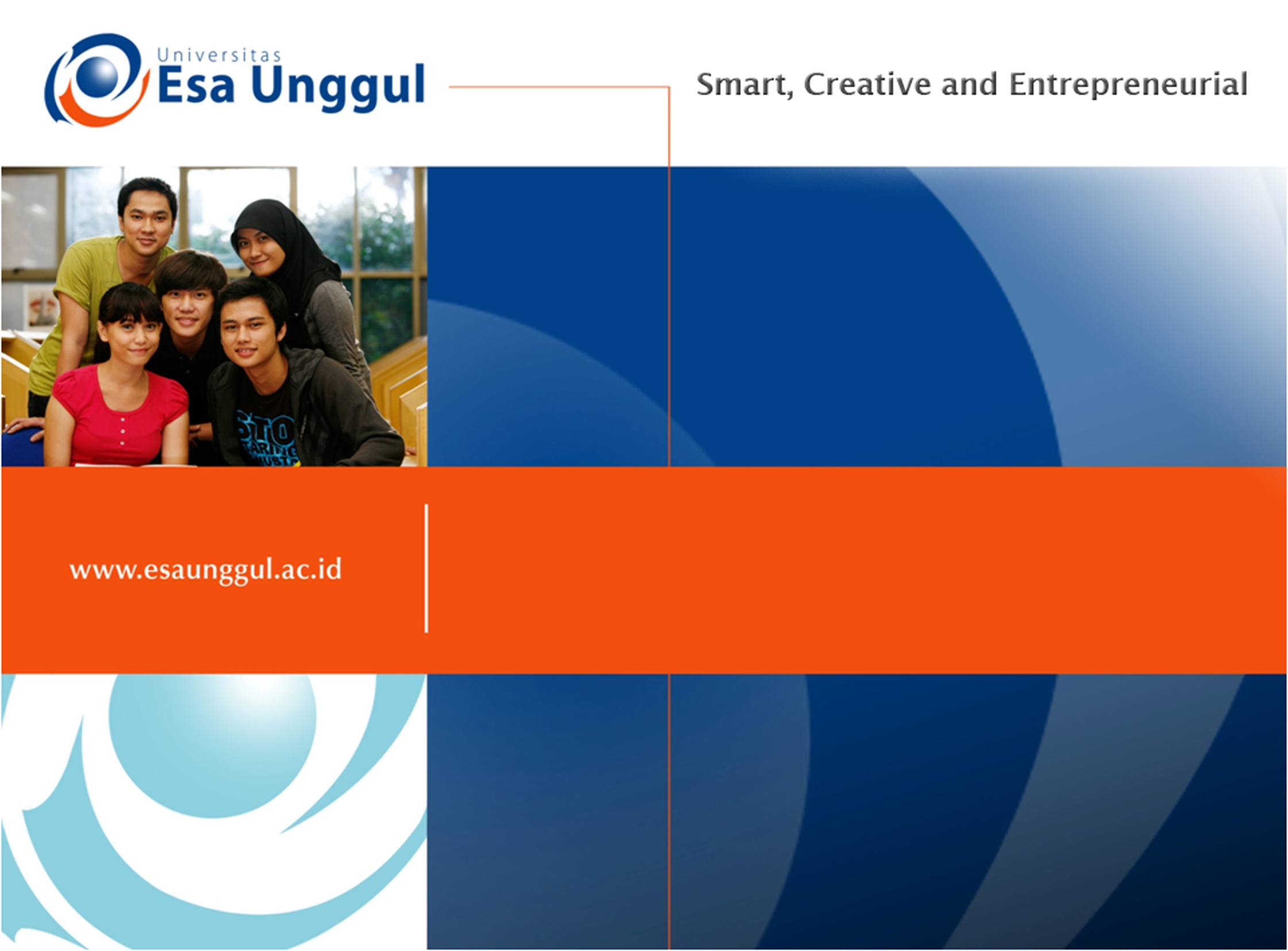 Pertemuan 12 – Aplikasi Terapi Gen pada Penyakit (Tugas)
Dr. Henny Saraswati, M.Biomed
Deskripsi Tugas
Tugas dilakukan secara individu
Setiap orang berperan sebagai peneliti dalam terapi gen
Diberikan beberapa jenis penyakit yang berbeda untuk setiap individu
Sebagai seorang peneliti, uraikan apa saja yang dapat anda lakukan untuk mengobati penyakit tersebut dengan terapi gen.
Deskripsi Tugas
Jelaskan mengenai :
metode-metode yang digunakan
sistem gene delivery yang dipilih, 
keamanan hayati yang perlu diperhatikan dalam proses penelitian, 
Faktor-faktor bioetika yang perlu diperhatikan.